Time and Frequency
Case Study
Engineer Liz Catherine Hernández Forero
Physicist Nelson Bahamón Cortés
2017-10-25
CONTENIDO
MÉTODOS DE MEDICIÓN

ANÁLISIS DE CIFRAS SIGNIFICATIVAS:

“DESVIACIÓN FRACCIONAL DE FRECUENCIA”
versus
“INCERTIDUMBRE EXPANDIDA”

CALIBRACIÓN  O VERIFICACIÓN DE GPS
      (Global Positioning System).
1. MÉTODOS DE MEDICIÓN
CENAM y EMA, Guía Técnica sobre Trazabilidad e Incertidumbre en la Metrología de Tiempo y Frecuencia, México: EMA – Entidad Mexicana de Acreditación y CENAM – Centro Nacional de Metrología, Abril, 2008.
IBC = Sintetizador
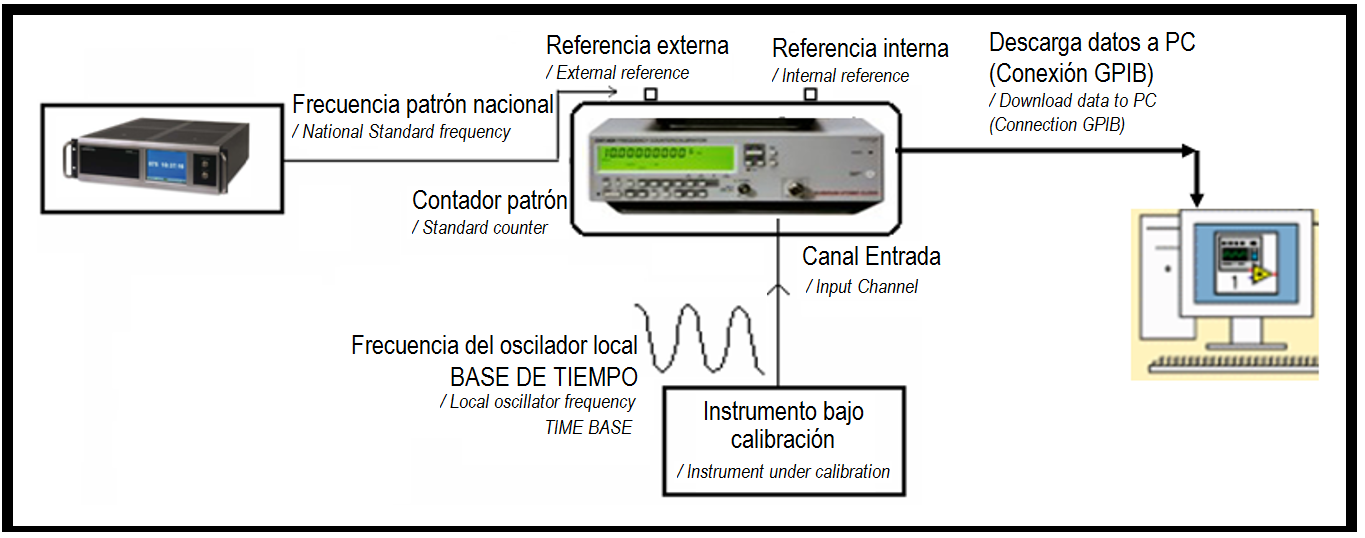 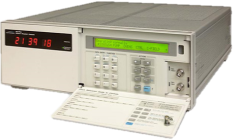 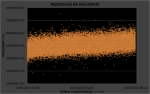 MODO: Frecuencímetro
IBC = Counter
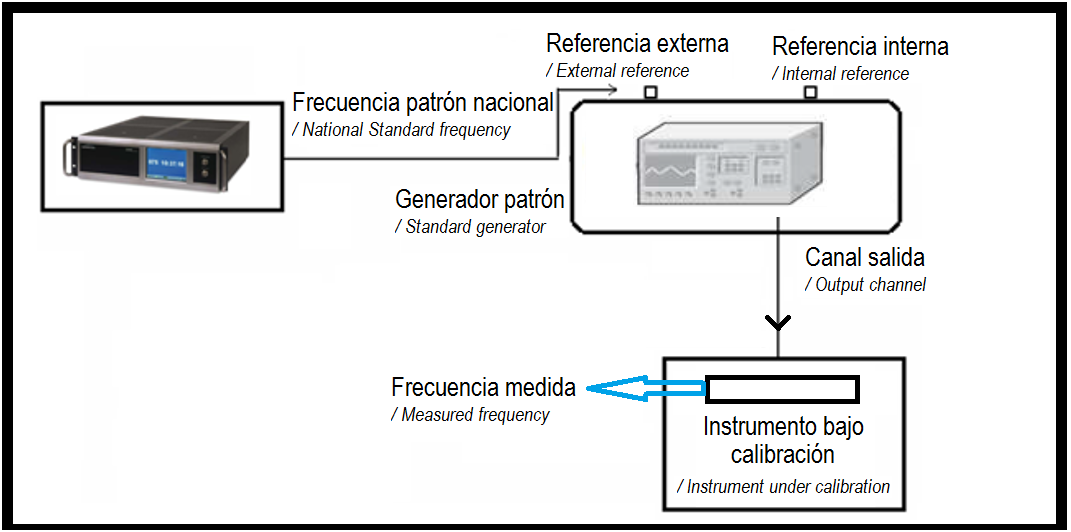 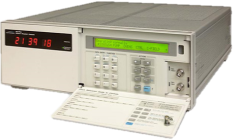 10 000 Hz
2. CIFRAS SIGNIFICATIVAS
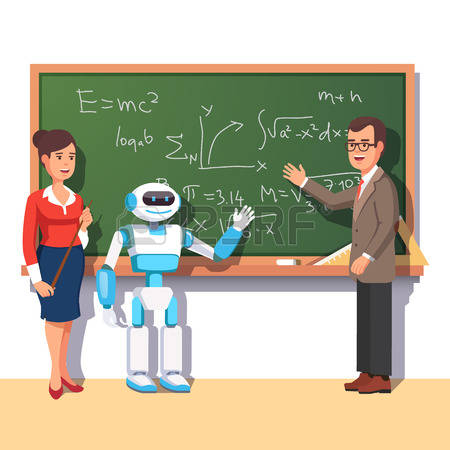 https://es.123rf.com/clipart-vectorizado/profesor_universitario.html
3. CALIBRACIÓN O VERIFICACIÓN DE GPS
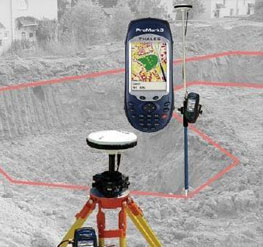 http://topografiasatelital.com/servicios.html
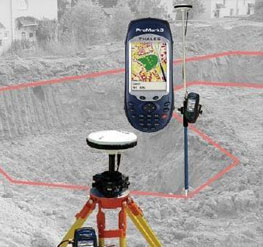 Magnitudes asociadas
Tiempo y frecuencia.

 Longitud.

Un GPS mide longitud y posición considerando la velocidad a la que viajan las señales de los satélites.
Fuente:
Dr.  Miguel Viliesid Alonso
Director de Área 
Metrología Dimensional
Centro Nacional de Metrología
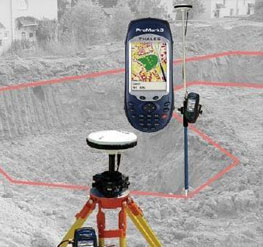 ¿Calibración de GPS?
Este tipo de instrumentos no requiere de calibración 
debido su forma de operar.
En efecto, cada que se enciende un receptor GPS, lo primero que hace el instrumento es ajustar el oscilador interno con respecto al de los relojes atómicos de los satélites a partir de las señales recibidas. De manera que cada que se enciende, el instrumento ajusta su escala de tiempo.
el receptor GPS corresponde a la presencia de un cierto número de satélites en una disposición determinada, la cual no será la misma en otro momento o en otro lugar.
Fuente:
Dr.  Miguel Viliesid Alonso
Director de Área 
Metrología Dimensional
Centro Nacional de Metrología
Gracias